Я и моя семья
1
СЕМЬЯ!
У меня есть мама,
У меня есть папа,
У меня есть дедушка,
У меня есть бабушка,
А у них есть я!
Что это?
2
Кто такие родственники?
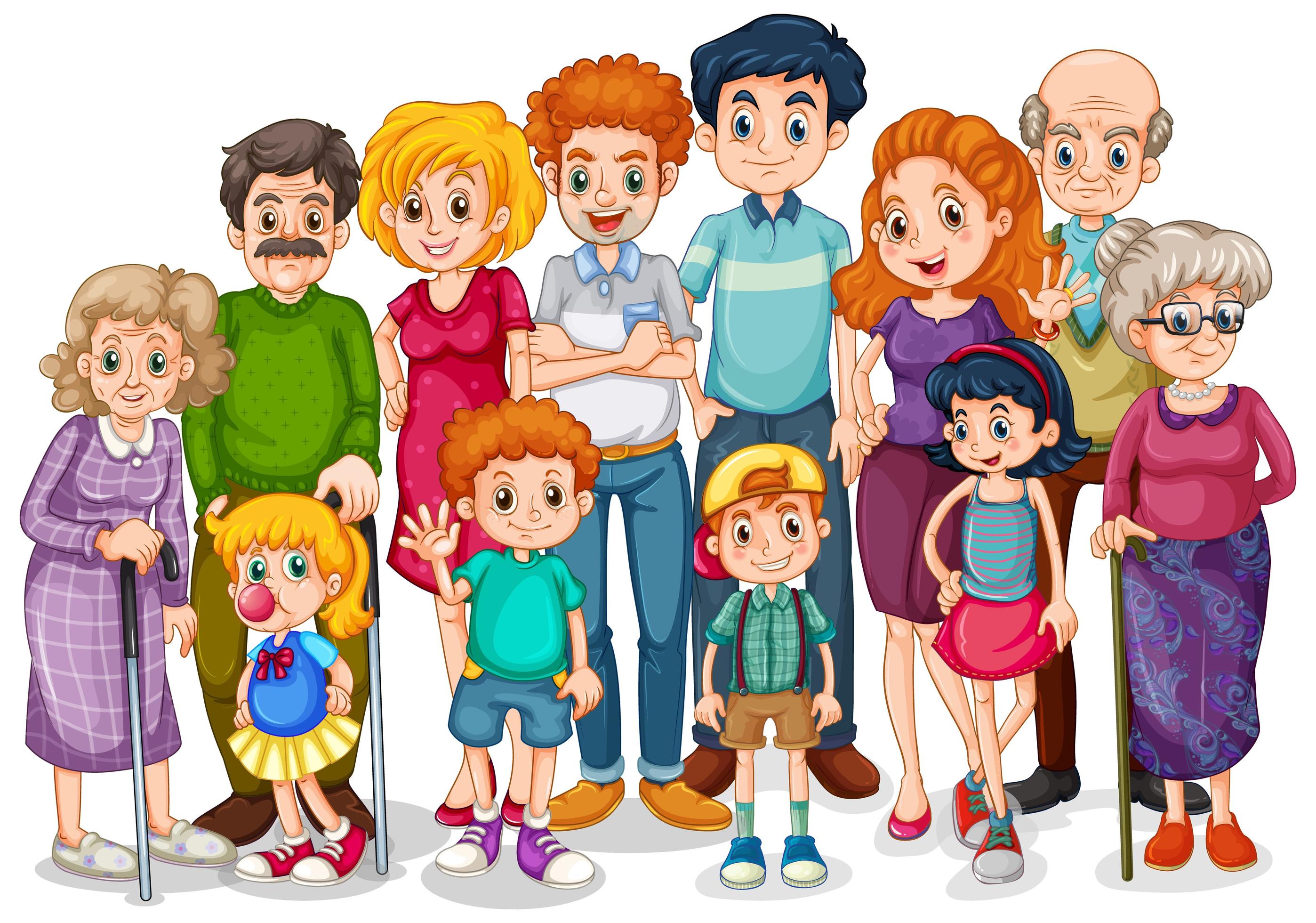 3
Кто лишний?
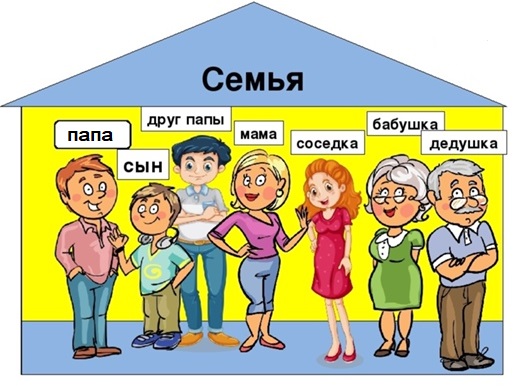 4
Соедини части пословиц.
В семье согласно,                                  хорошие дети растут.
В семью, где лад,                                   так и душа на месте.
В хорошей семье                                    так идет дело прекрасно.
Вся семья вместе,                                  счастье дорогу не забывает.
5
Спасибо за активную работу!
6